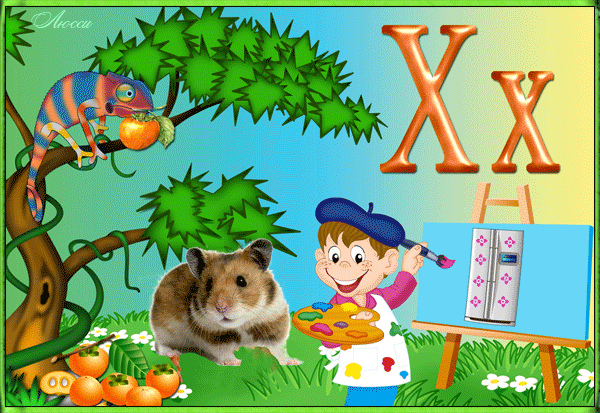 Звуки
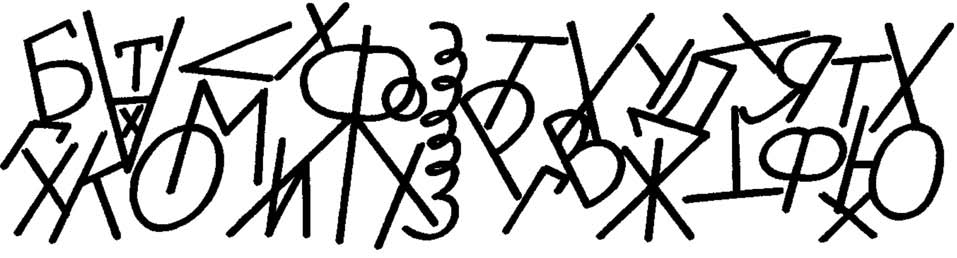 Буква Х решила поиграть с тобой в прятки. Найди её среди других букв и обведи синим карандашом. (если есть возможность распечатайте, если нет пусть просто покажет)
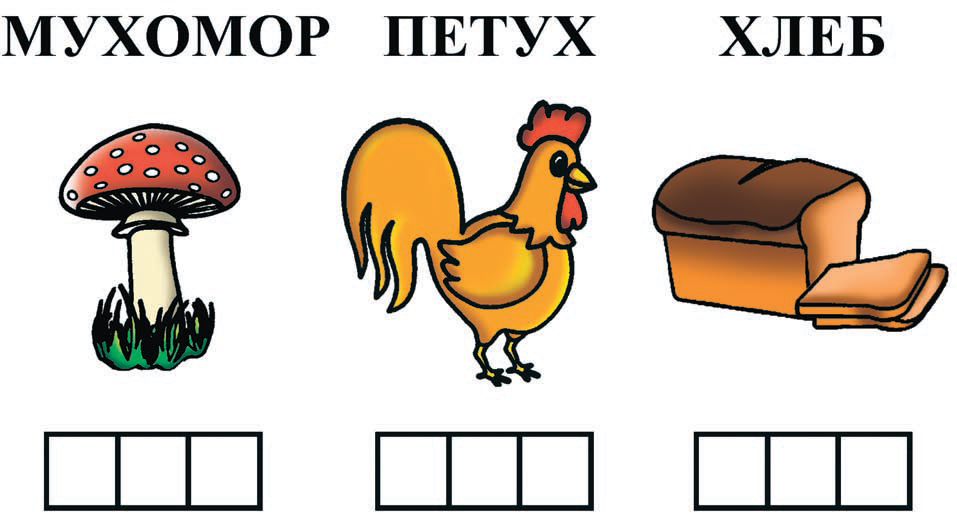 Определи, где находится звук Х. Закрась домик для звука (Выполнить в тетради)
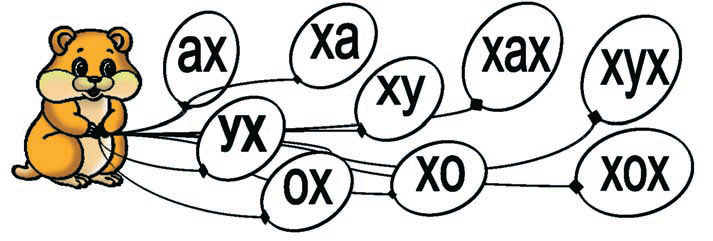 У хомячка много шариков. Что на них написано?
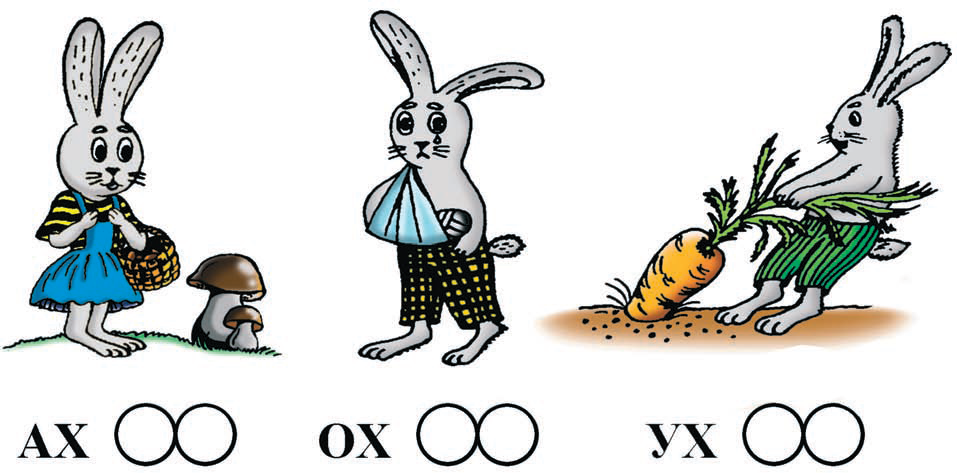 Закрась кружочки под картинкой в нужный цвет (в тетради напишите слоги, выполните задание)
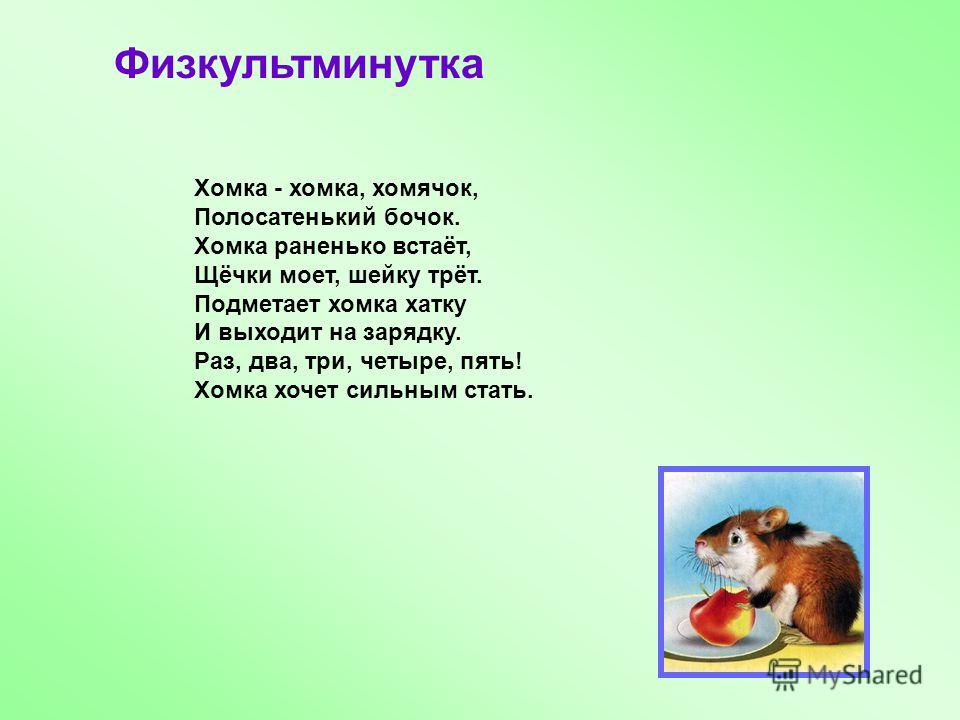 Надуваем щеки. Руки на поясе.
Надуваем по очереди правую щеку, левую.
Изображаем потягивание.
Легкие движения ладоней по щекам, шее
Изображаем подметание
Маршируем
Маршируем
Показываем силу в руках
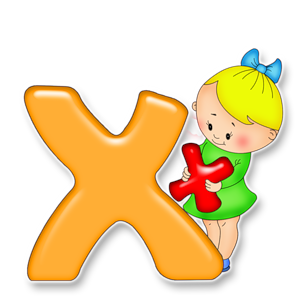 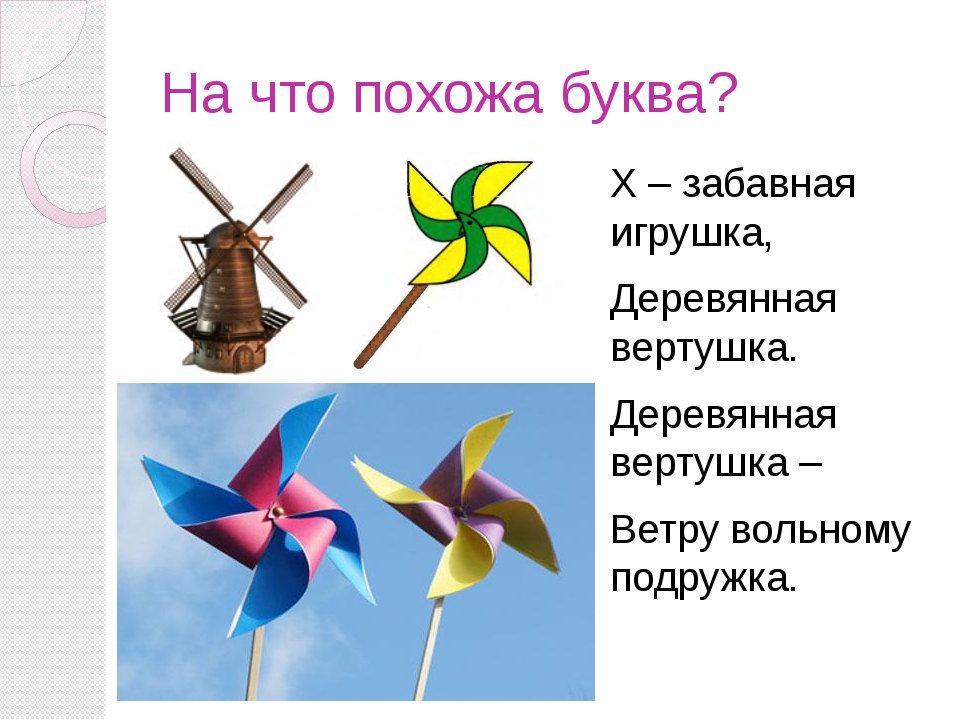 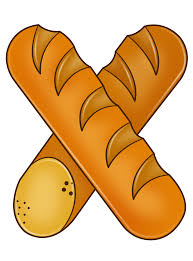 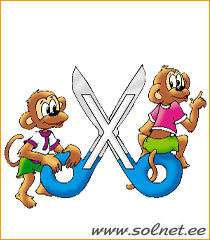 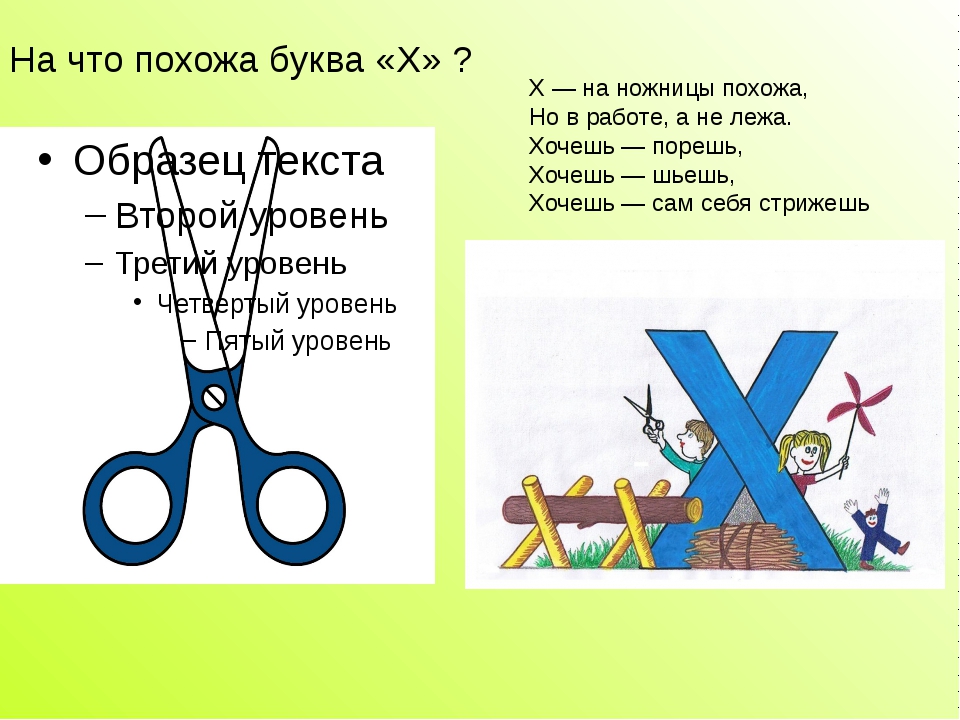 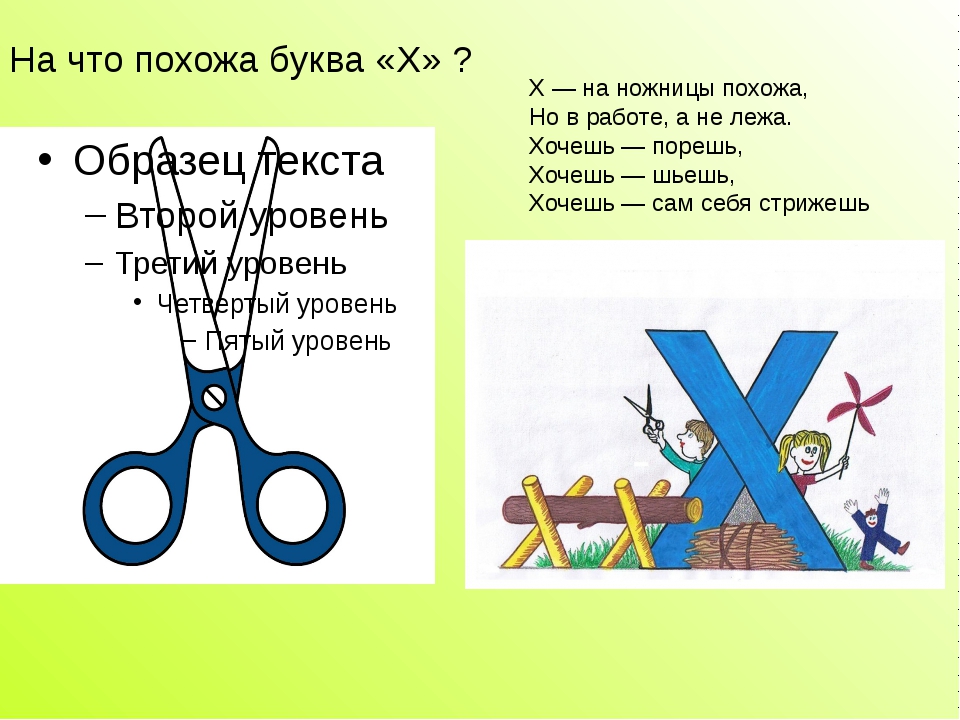 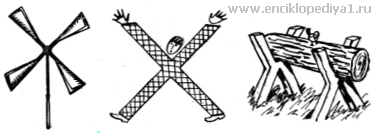 НА ЧТО ПОХОЖА БУКВА Х?
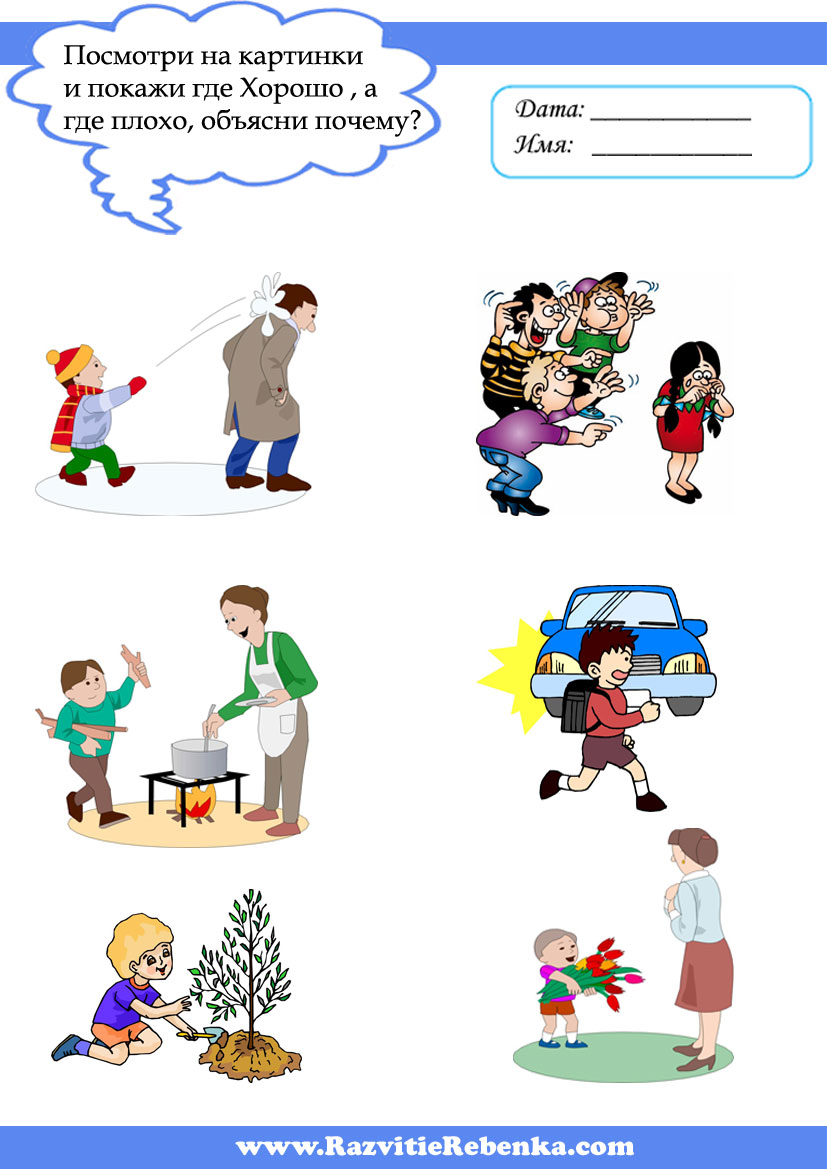 ПОСМОТРИ НА КАРТИНКИ И ОБЪЯСНИ, ГДЕ ХОРОШО, А ГДЕ ПЛОХО?
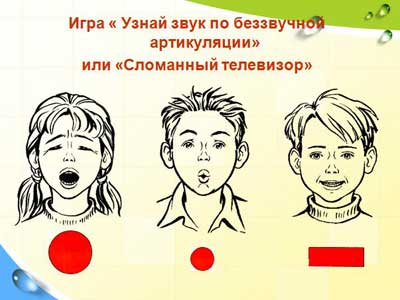 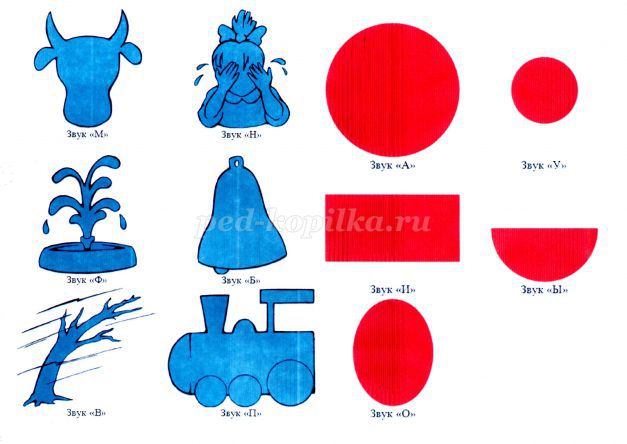 Что это за звуки?
(Ответ: правильно, это гласные звуки, они поются, на схеме изображаются красным цветом)
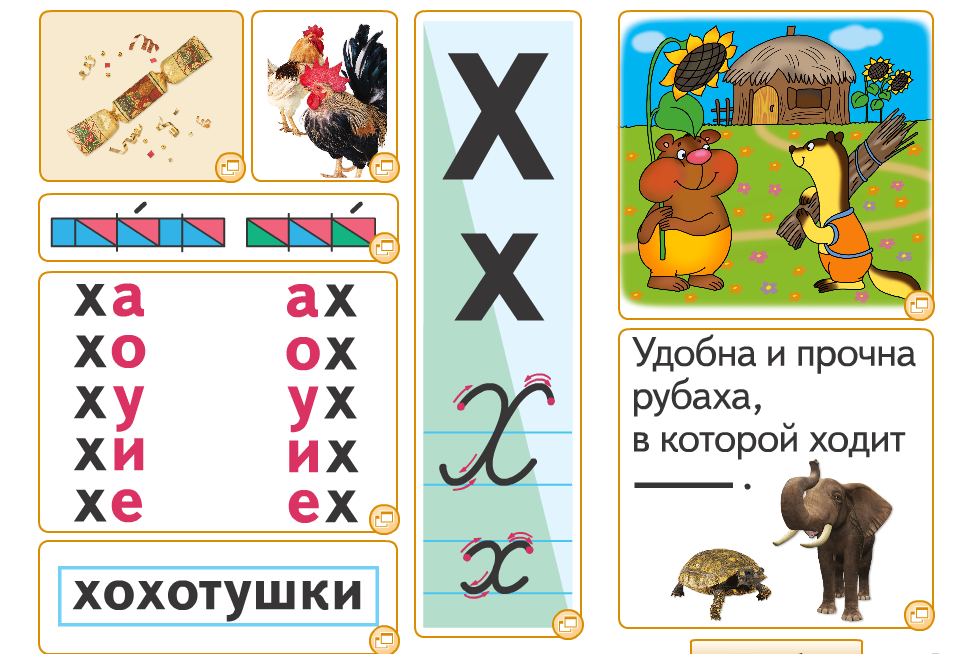 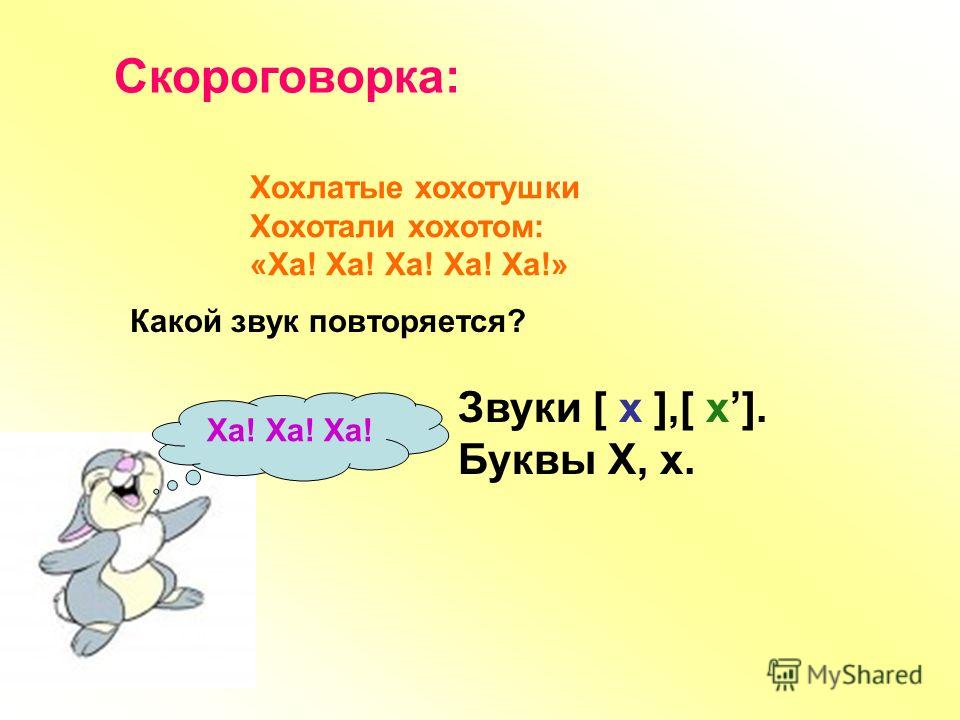 Звук Х –твердый, согласный (обозначаем синим),
Хь –мягкий, согласный (обозначаем зеленным)
Задание: Используя 2 клеточки, в тетради написать букву Х
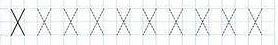